Week   3
การเขียนเพื่องานนิเทศศาสตร์MCA1105
ความคิดสร้างสรรค์กับการเขียน
ความคิดสร้างสรรค์กับการเขียน
- ความคิดเป็นองค์ประกอบสำคัญและเป็นจุดเริ่มต้นของการเขียน
     - ความคิดที่เฉียบคมผนวกกับทักษะในการเขียนสามารถสร้างสรรค์ผลงานอันเป็นอมตะที่มีอิทธิพลต่อความคิดของผู้รับสาร (เกศินี จุฑาวิจิตร)
คุณลักษณะสำคัญของการเป็นนักคิด
     - มีความช่างสงสัยและตั้งคำถามต่อสิ่งที่เกิดขึ้นรอบข้าง
     - มีความสนใจสิ่งรอบตัวและเป็นนักสังเกต
     - มีความรักในความรู้และรักที่จะแสวงหาความรู้
     - มีความพากเพียรต่อการค้นคว้า การรวบรวมและการจัดระบบข้อมูลหรือข้อเท็จจริง
     - ไม่กลัวความล้มเหลวและมีความคิดเชิงบวก
     - มีความกล้าและใจกว้างที่จะยอมรับข้อค้นพบที่แตกต่าง (เกศินี จุฑาวิจิตร)
ความหมายความคิดสร้างสรรค์
     ความคิดสร้างสรรค์เป็นกระบวนการทางสมองที่คิดถึงสิ่งใหม่ที่แปลกหรือใหม่ โดยความใหม่นั้นอาจไม่จำเป็นต้องเป็นสิ่งที่ไม่เคยมีมาก่อนในโลก แต่อาจเกิดจากการคิดดัดแปลงปรับปรุง หรือเชื่อมโยงความคิดเดิมให้เกิดเป็นสิ่งใหม่ขึ้นมาได้ ซึ่งความคิดใหม่สามารถนำมาใช้เพื่อแก้ปัญหาหรือใช้ประโยชน์ได้ (คมสัน รัตนะสิมากูล)
ลำดับขั้นของความคิดสร้างสรรค์
     - ขั้นกำหนดเป้าหมายการคิด
     - ขั้นแสวงหาแนวคิดใหม่
     - ขั้นการประเมินและคัดเลือกแนวคิด (คมสัน รัตนะสิมากูล)
กระบวนการคิดกับกระบวนการเขียน
     - คิดให้ตรงจุด
     - คิดให้ระเบียบ
     - จัดลำดับตามเหตุผล (อรอุมา เกื้อกุลบุตร)
การเรียงใจความสำคัญของประโยค
ประโยคที่ 
1. เป็นมหาวิทยาลัยราชภัฎอันดับหนึ่ง *ประโยคใจความสำคัญ
2. สวนสุนันทาเป็นมหาวิทยาลัยราชภัฎที่มีความสนใจและความต้องการเข้ามาเรียนมาก
3. สวนสุนันทาเป็นมหาวิทยาลัยที่มีความประวัติความเป็นมายาวนาน
4. บรรยากาศในสวนสุนันทามีความเป็นวังร่มรื่นทำให้อิ่มเอมใจ
ใจความสำคัญอยู่ต้นประโยค
(1) 									(2)                             
มหาวิทยาลัยราชภัฏสวนสุนันทาเป็นมหาวิทยาลัยราชภัฎอันดับหนึ่ง ที่มีความสนใจและความต้องการเข้ามาเรียนมาก
				(3) 							(4)
ซึ่งมีความประวัติความเป็นมายาวนาน และบรรยากาศในสวนสุนันทามีความเป็นวังร่มรื่นทำให้อิ่มเอมใจ
ใจความสำคัญอยู่กลางประโยค
(3) 									(1)                             
มหาวิทยาลัยราชภัฏสวนสุนันทามีความประวัติความเป็นมายาวนาน  เป็นมหาวิทยาลัยราชภัฎอันดับหนึ่ง
				(2) 							(4)
ซึ่งมีความสนใจและความต้องการเข้ามาเรียนมาก ด้วยบรรยากาศในสวนสุนันทามีความเป็นวังร่มรื่นทำให้อิ่มเอมใจ
ใจความสำคัญอยู่ท้ายประโยค
(3) 									  (2)                            มหาวิทยาลัยราชภัฏสวนสุนันทามีความประวัติความเป็นมายาวนาน ซึ่งมีความสนใจและความต้องการเข้ามาเรียนมาก
				(4) 							(1)
ด้วยบรรยากาศในสวนสุนันทามีความเป็นวังร่มรื่นทำให้อิ่มเอมใจ โดยเป็นมหาวิทยาลัยราชภัฎอันดับหนึ่ง
เสี้ยวเวลาของชีวิต ส่ง 16.00 น.
กำหนดใจความประโยสำคัญ 4-5 ประโยค
ใจความสำคัญอยู่ต้นประโยค
ใจความสำคัญอยู่กลางประโยค
ใจความสำคัญอยู่ท้ายประโยค
HOMEWORK                                                     เขียนเรื่องตัวเองโดยการสร้างสรรค์ เสี้ยวเวลาของชีวิต 				  1 หน้ากระดาษ A4
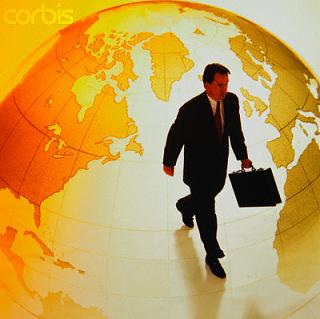 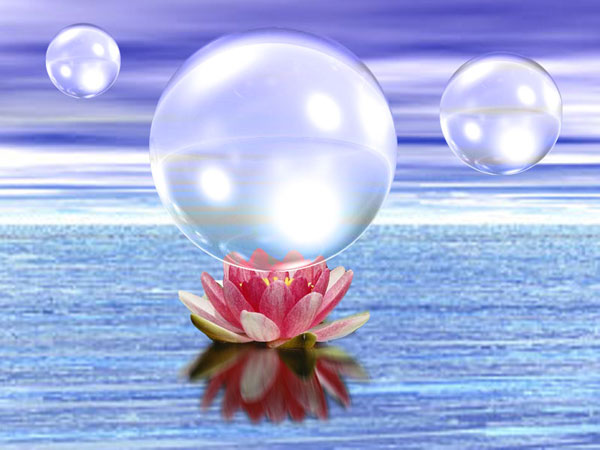 เจ้าใฝ่ จงใฝ่รู้ และเรียนดู
เปิดหู เปิดตา เปิดให้เห็น
เป็นซึ่งเป็น เห็นซึ่งเห็น
ถึงลำเค็ญ และทุกเข็ญ
เจ้าสู้ เจ้าจะรู้ ว่าครู
เป็นผู้ หวังเจ้า เฝ้าสำเร็จ
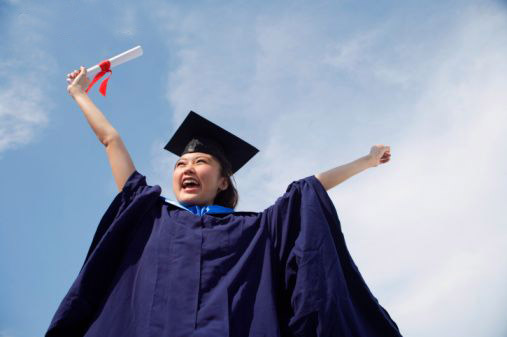 ด้วยความรัก 
อ. อิสรี ไพเราะ (อ.ต๊ะ)